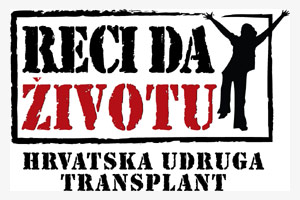 Zdravstvenoodgoji rad u udrugama bolesnika
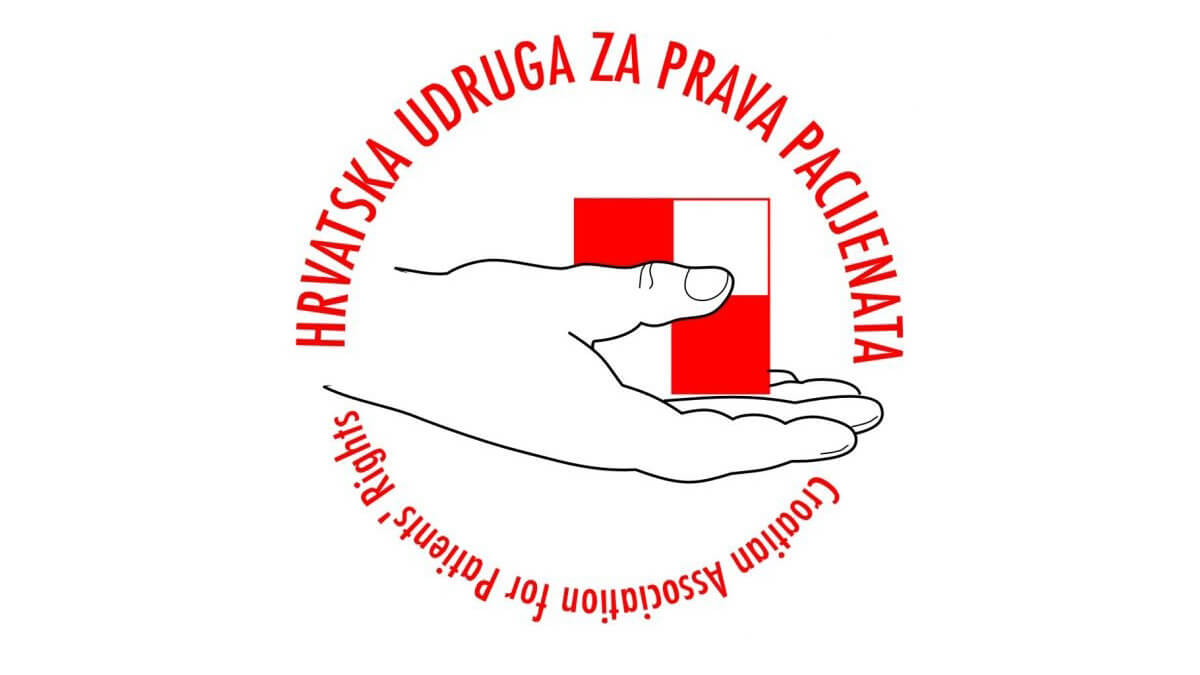 udruga bolesnika
 rad udruge bolesnika
 prednost udruga
 uloga medicinske sestre/tehničara u radu udruga
Sadržaj
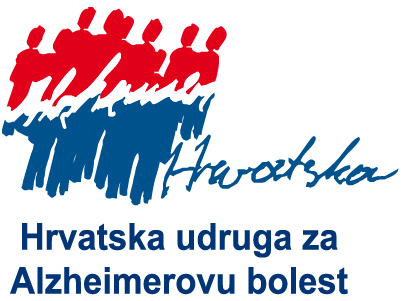 Definicija udruge bolesnika
to je poseban oblik grupe ljudi koja ima zajednički interes ili iskustvo

 ne mora biti zemljopisno povezana
rad u grupi koju čine bolesnici i   zdravstveni djelatnici
 samo udruženje vode bolesnici uz potporu zajednice
Rad udruge bolesnika
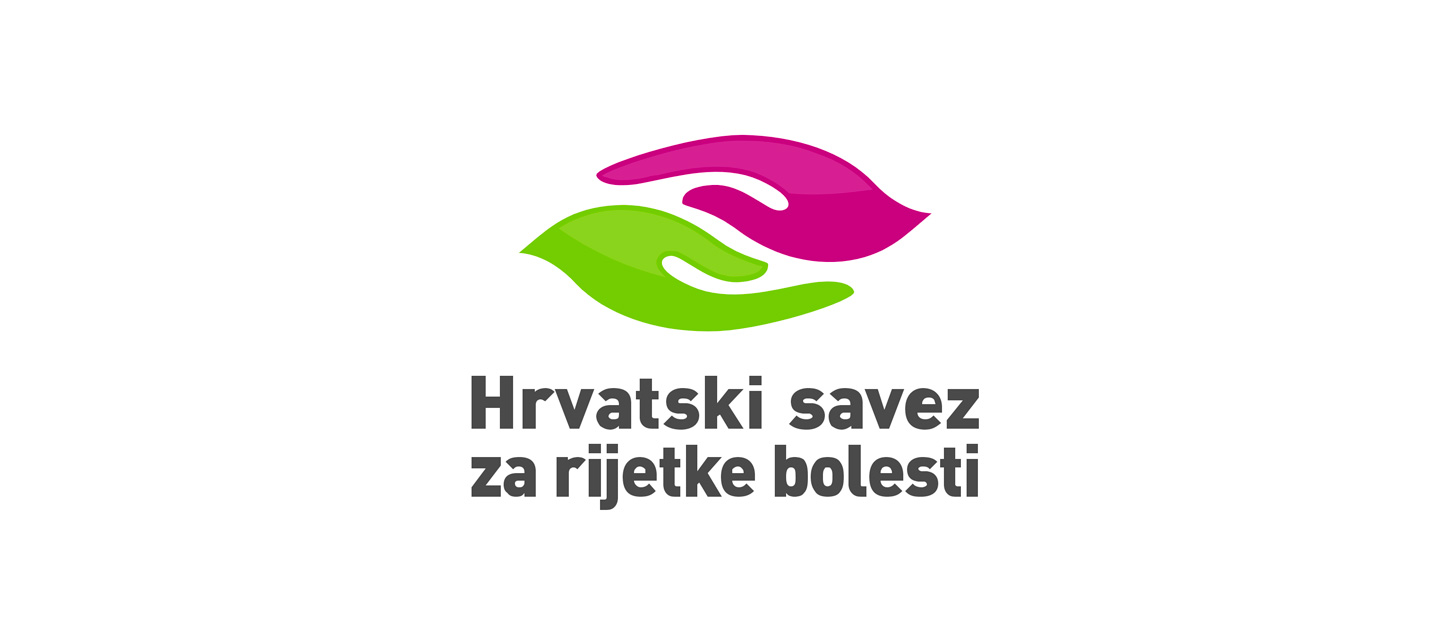 zajednički interes članova  
 iskustvom vođeni bolesnici sami vode druge   osobe kroz: postupke prevencijei  liječenje ili rehabilitaciju

 pružanje međusobne potpore
 troškovi
Prednost udruga bolesnika
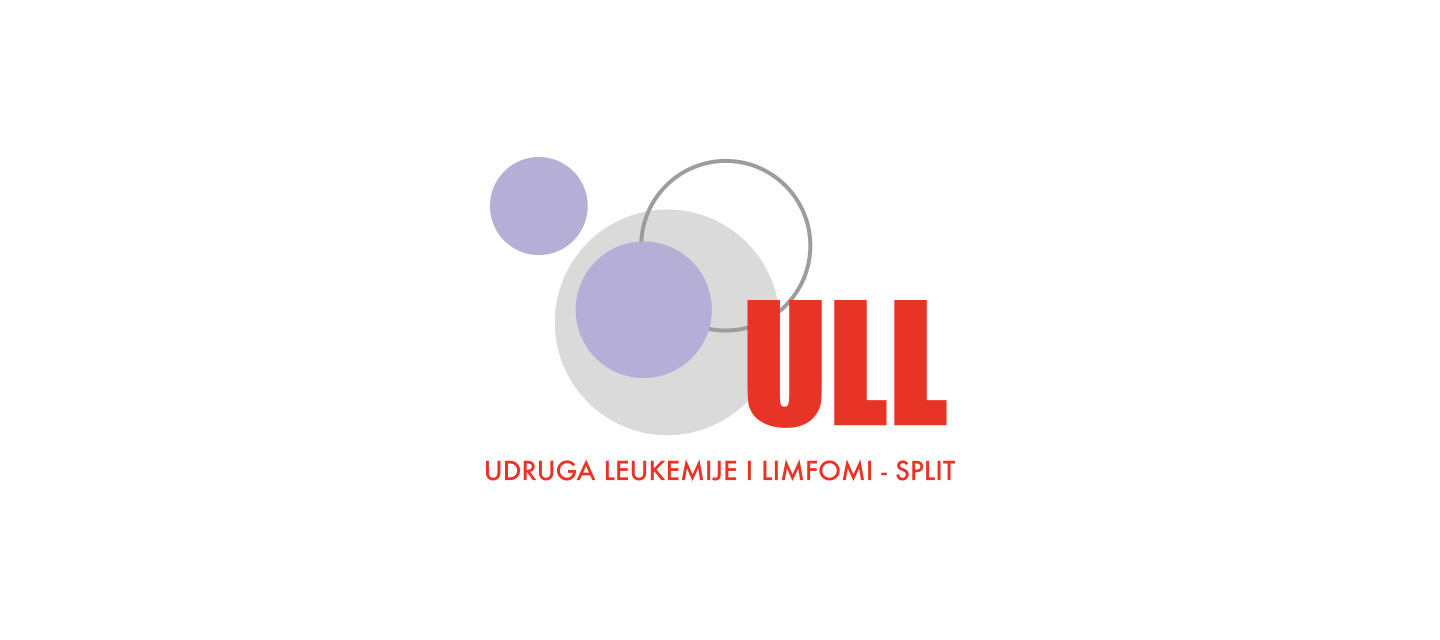 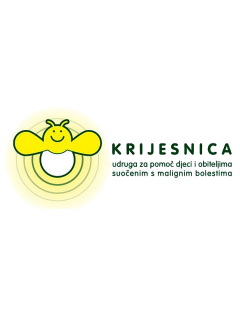 medicinske sestre/tehničari mogu sudjelovati u radu udruge
 uključivati bolesnike u rad udruga 
 promoviranje udruga
 inicijatori organiziranja udruženja bolesnika
Uloga medicinske sestre/tehničara u radu udruga
Definiraj udrugu bolesnika.
 Opiši rad udruge bolesnika.
 Navedi prednost udruga.
 Koja je uloga medicinske sestre/tehničara u radu udruga?
 Imenuj i opiši  5 udruga bolesnika u RH, a da nisu na slajdovima prezentacije.
Ponovimo..
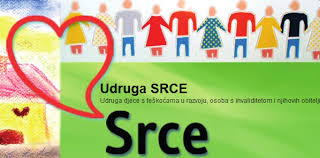